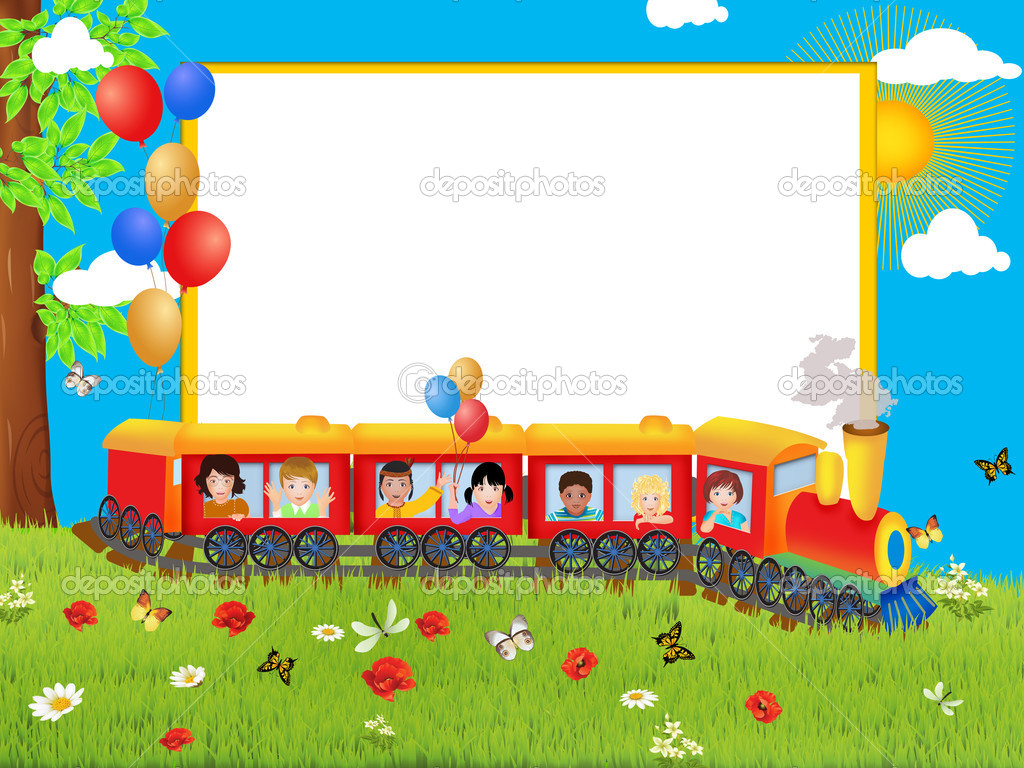 Скорый поезд «Знание», следующий по маршруту "До свидания, детский сад, здравствуй, 1 класс!» будет отправлен с платформы № 23
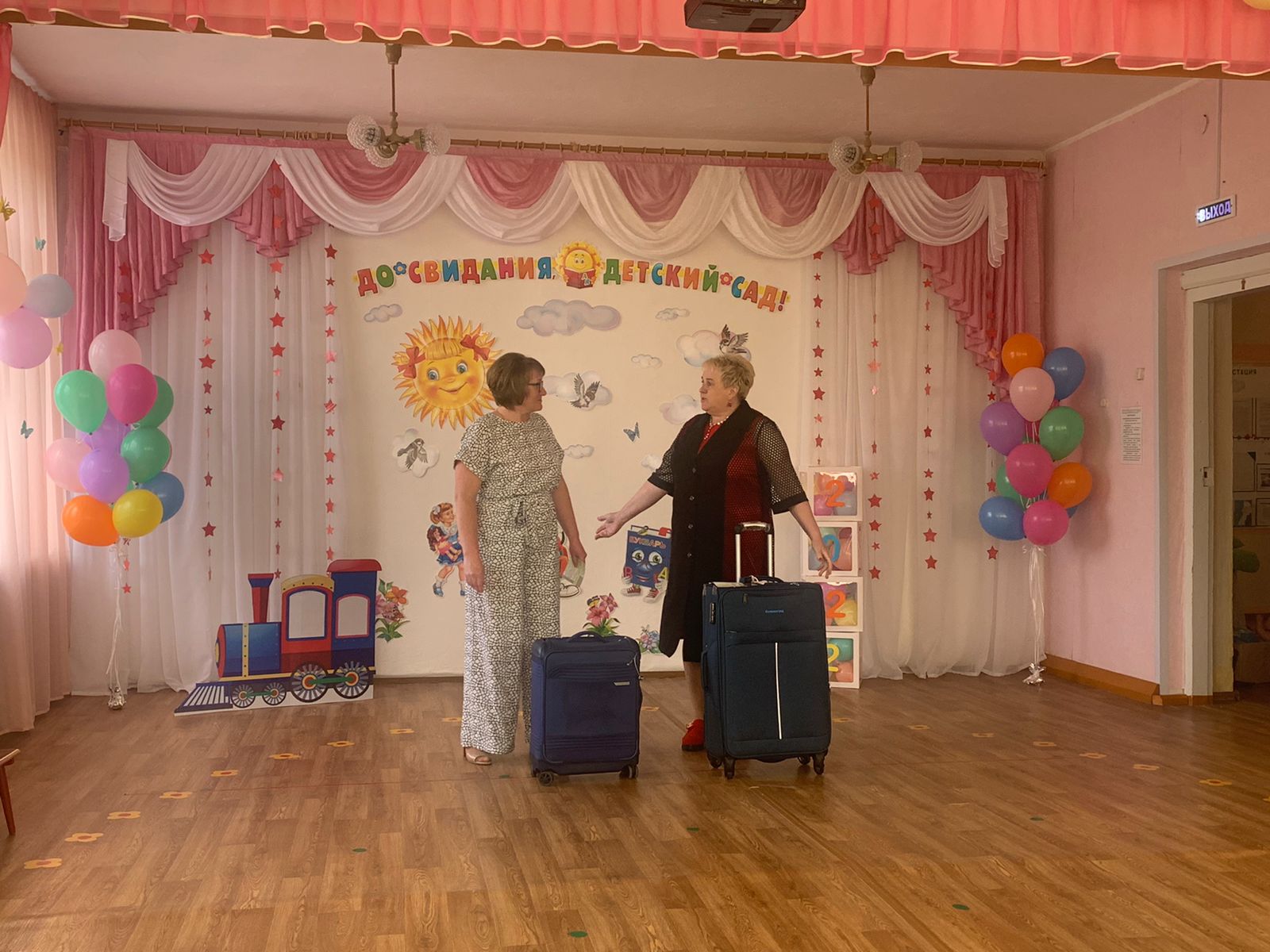 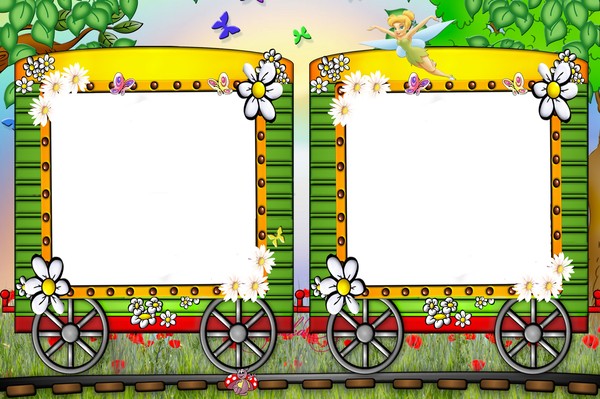 Под музыку дети-вагончиками входят в зал. Звучит песня «Детский сад». Дети «рассыпаются» по залу «горошинками», танцуют и поют песню.
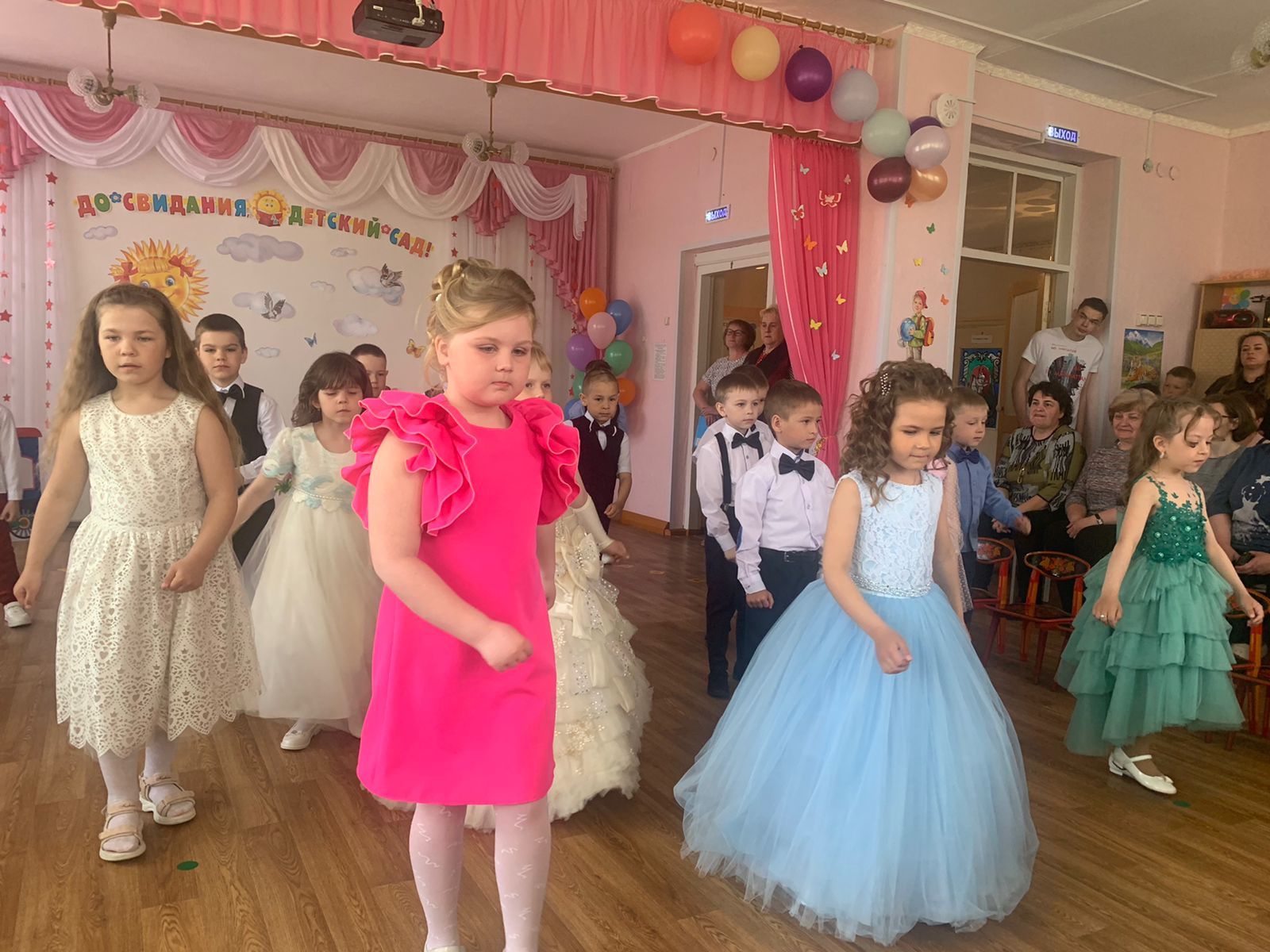 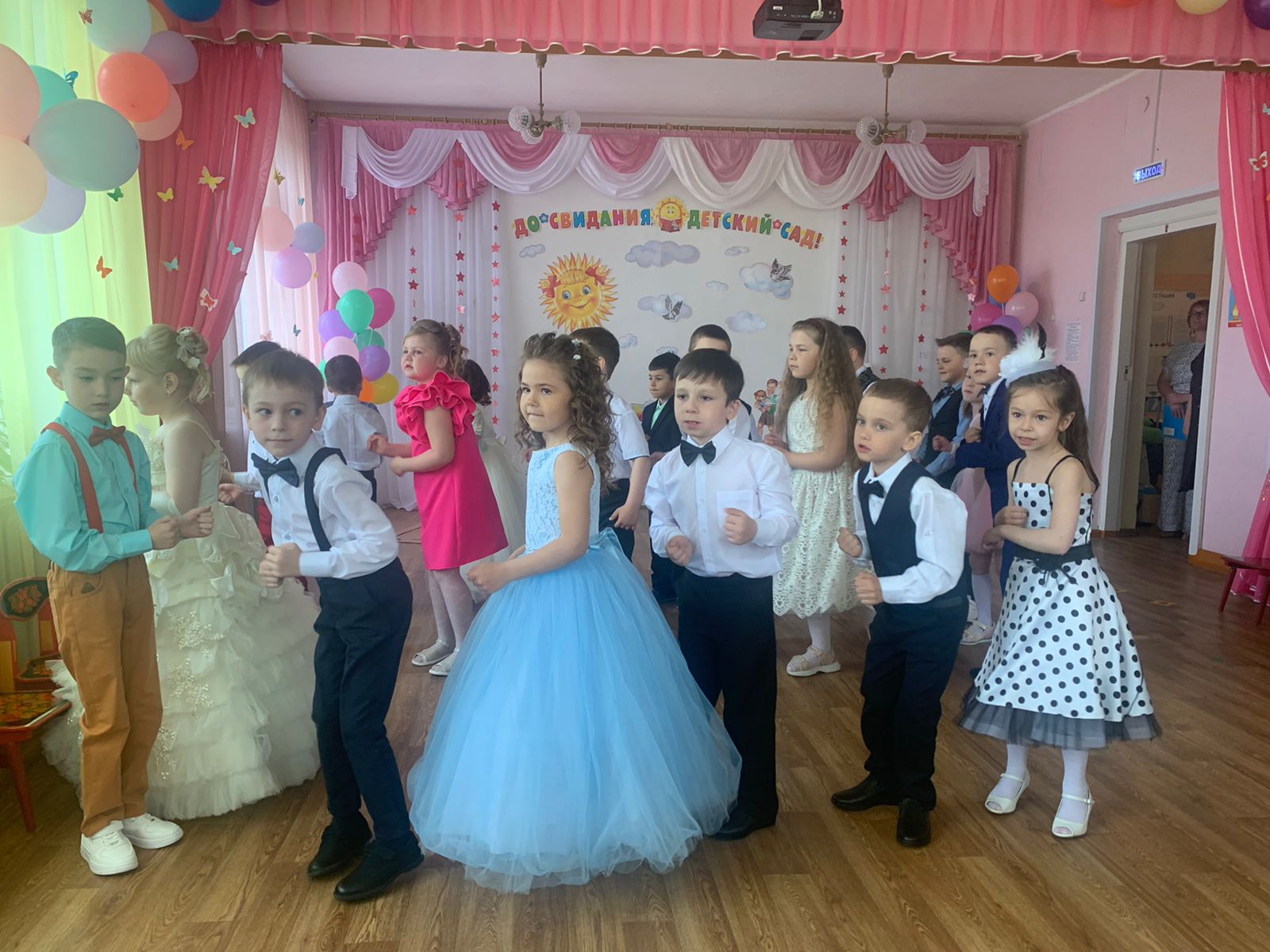 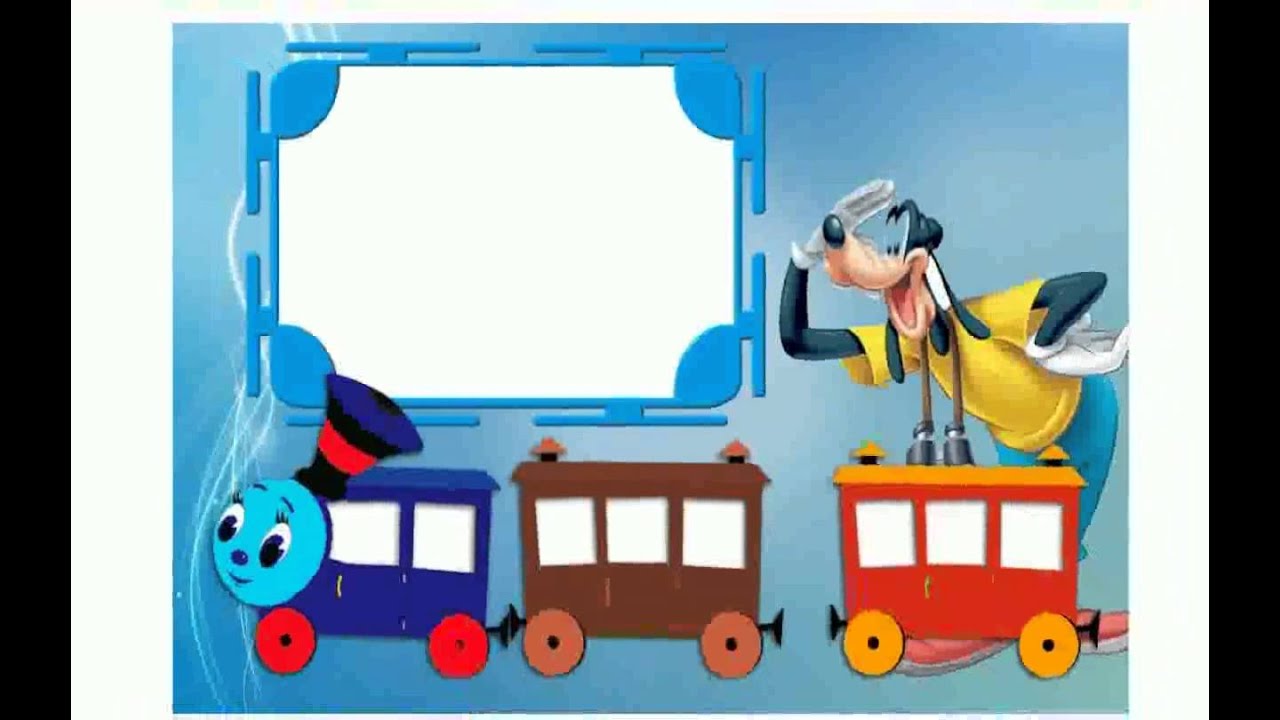 Мы с вами попали на удивительную станцию – «МЕЧТАТЕЛЬНАЯ», где сбываются самые невероятные мечты! Вот бы всем нам помечтать и представить: кем бы стать?  Дети читают стихи о своей мечте.
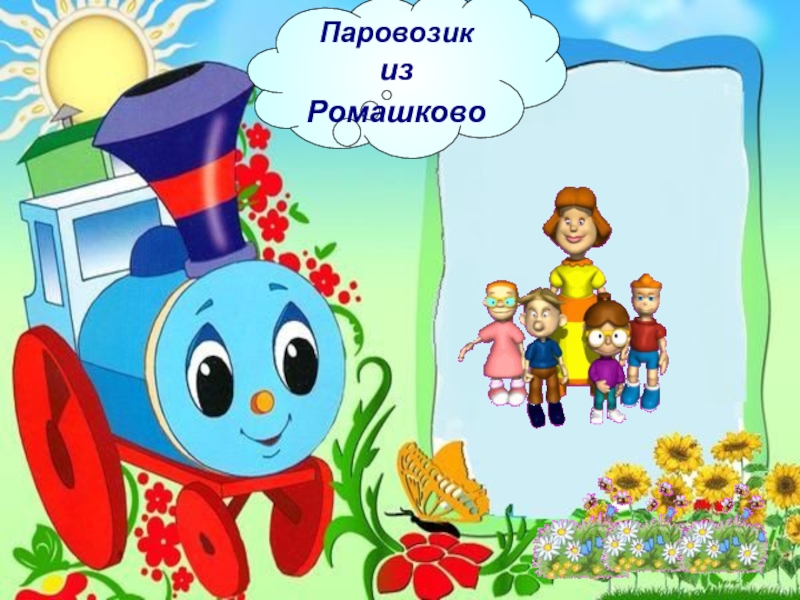 Остановился поезд дружбы. Двери вагонов открылись на станции – «ИСТОРИЧЕСКОЙ»  мы очутились. Дети вспоминают, когда были маленькими.
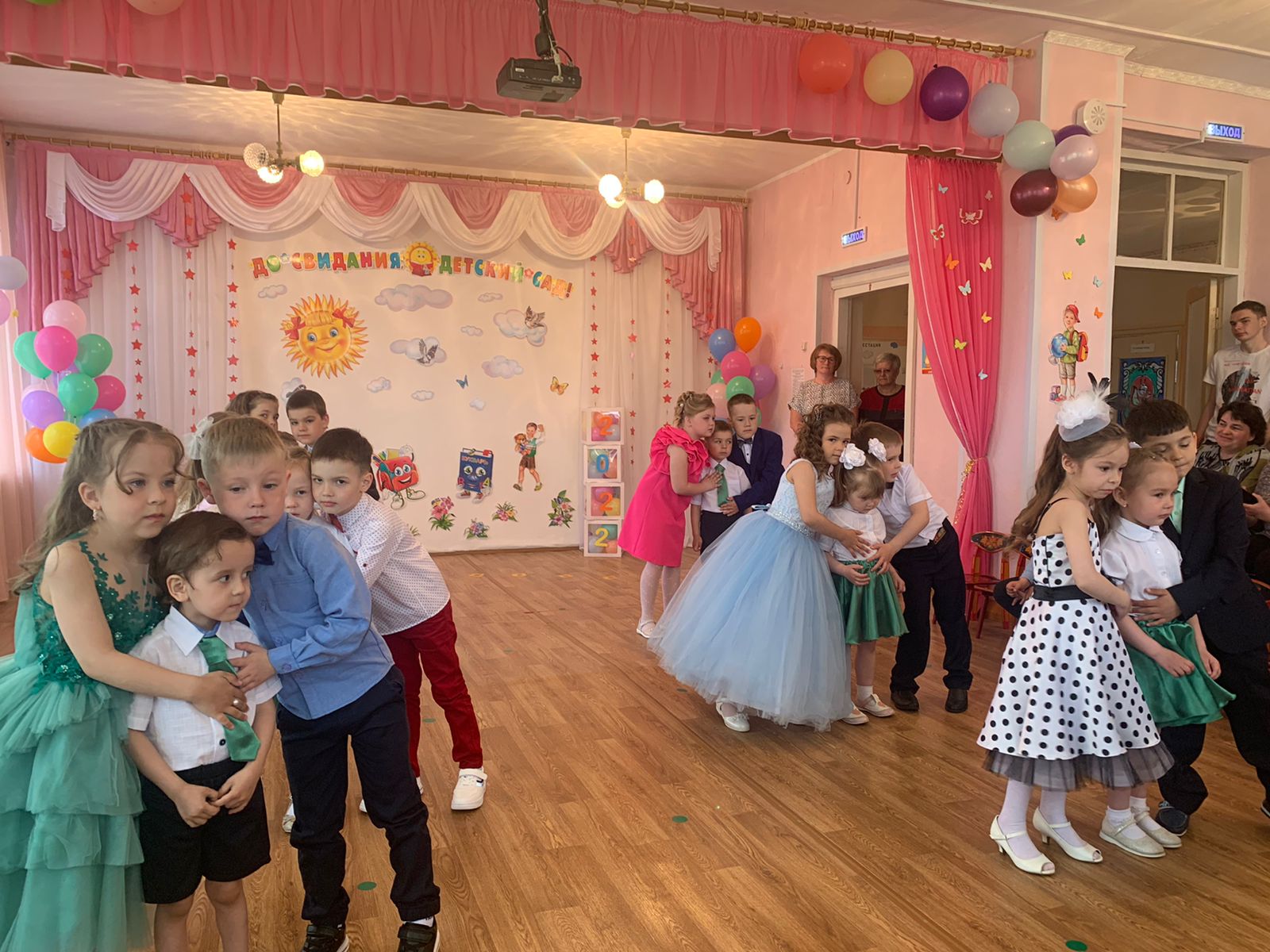 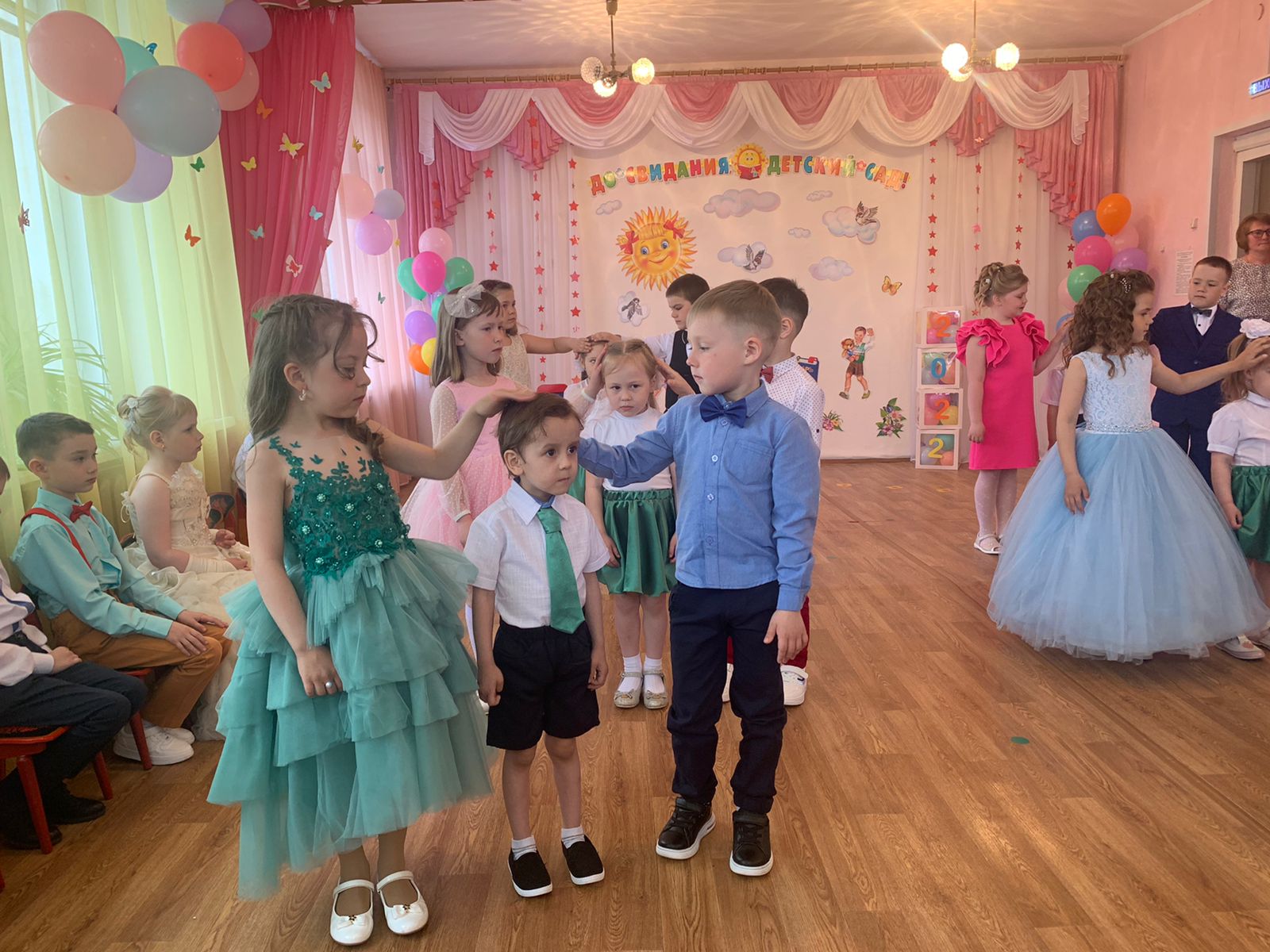 Малыши сегодня на праздник пришли. Будут вас поздравлять, с вами танец танцевать!
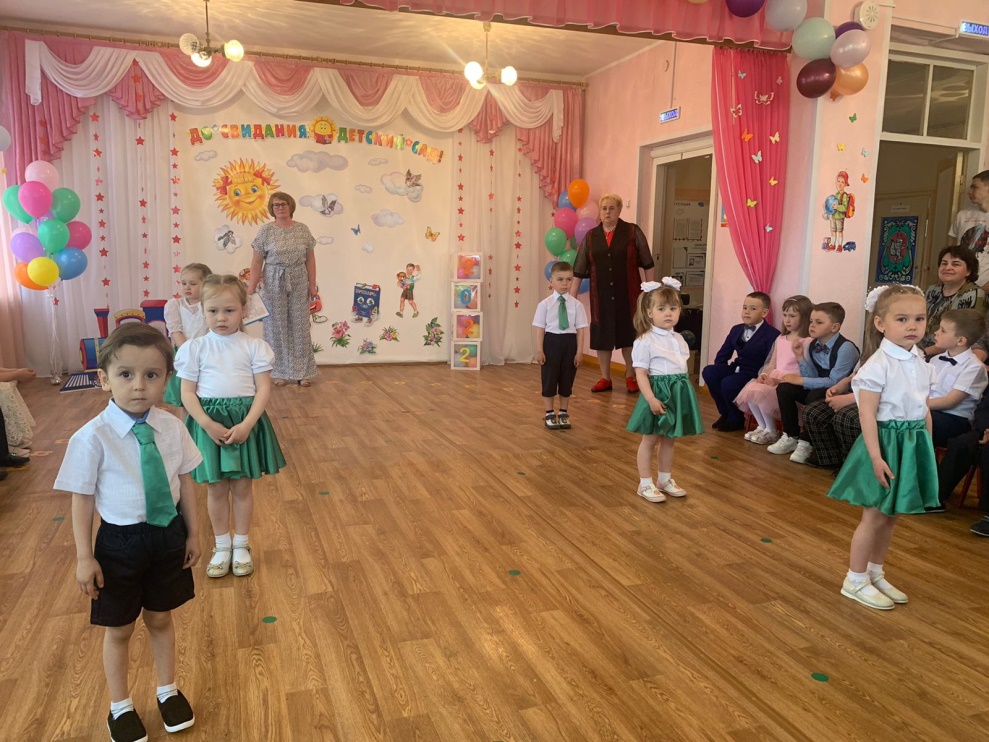 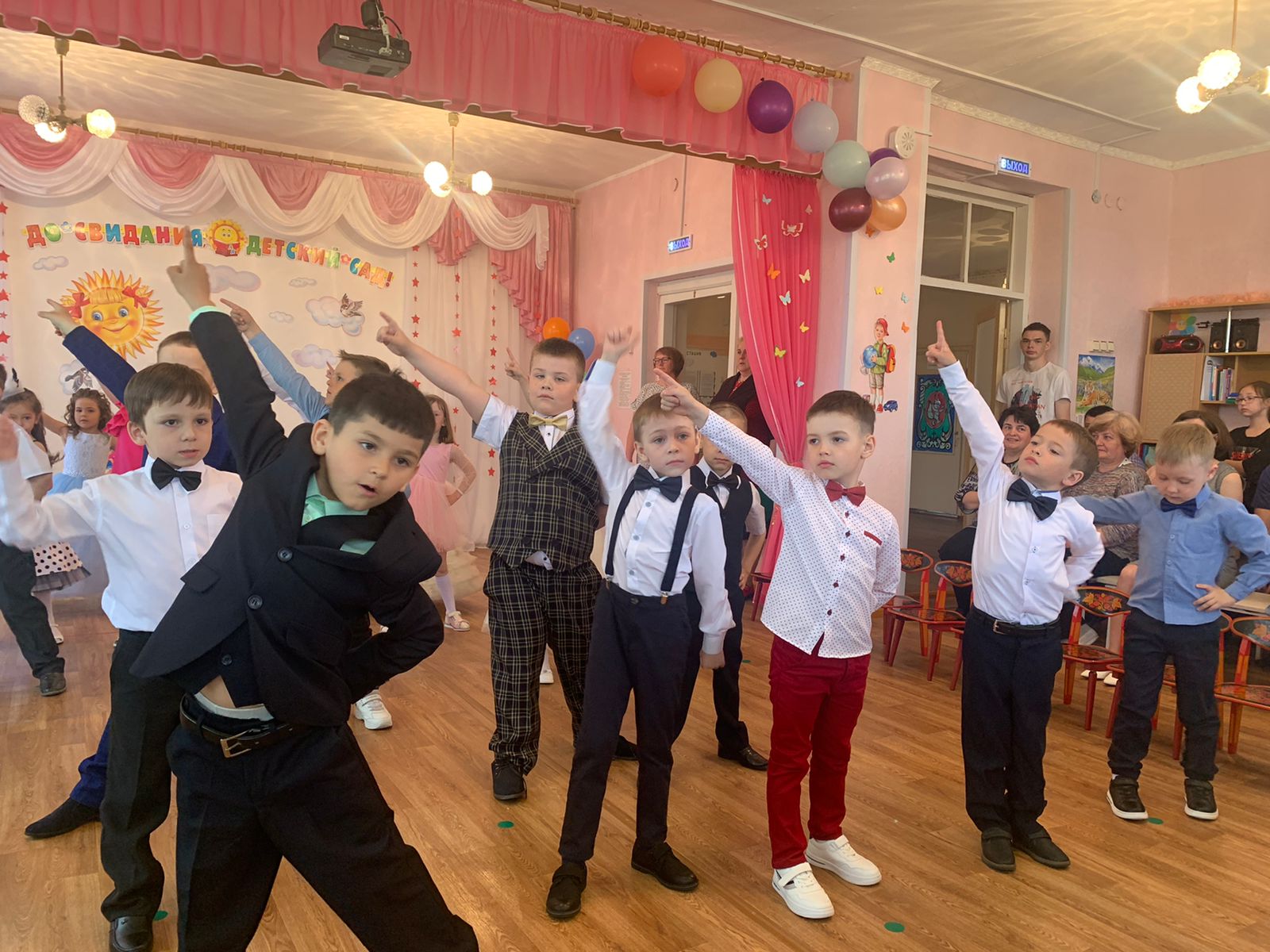 Внимание, внимание! Станция «ТАНЦЕВАЛЬНАЯ». Дети танцуют танец «Мы маленькие дети».
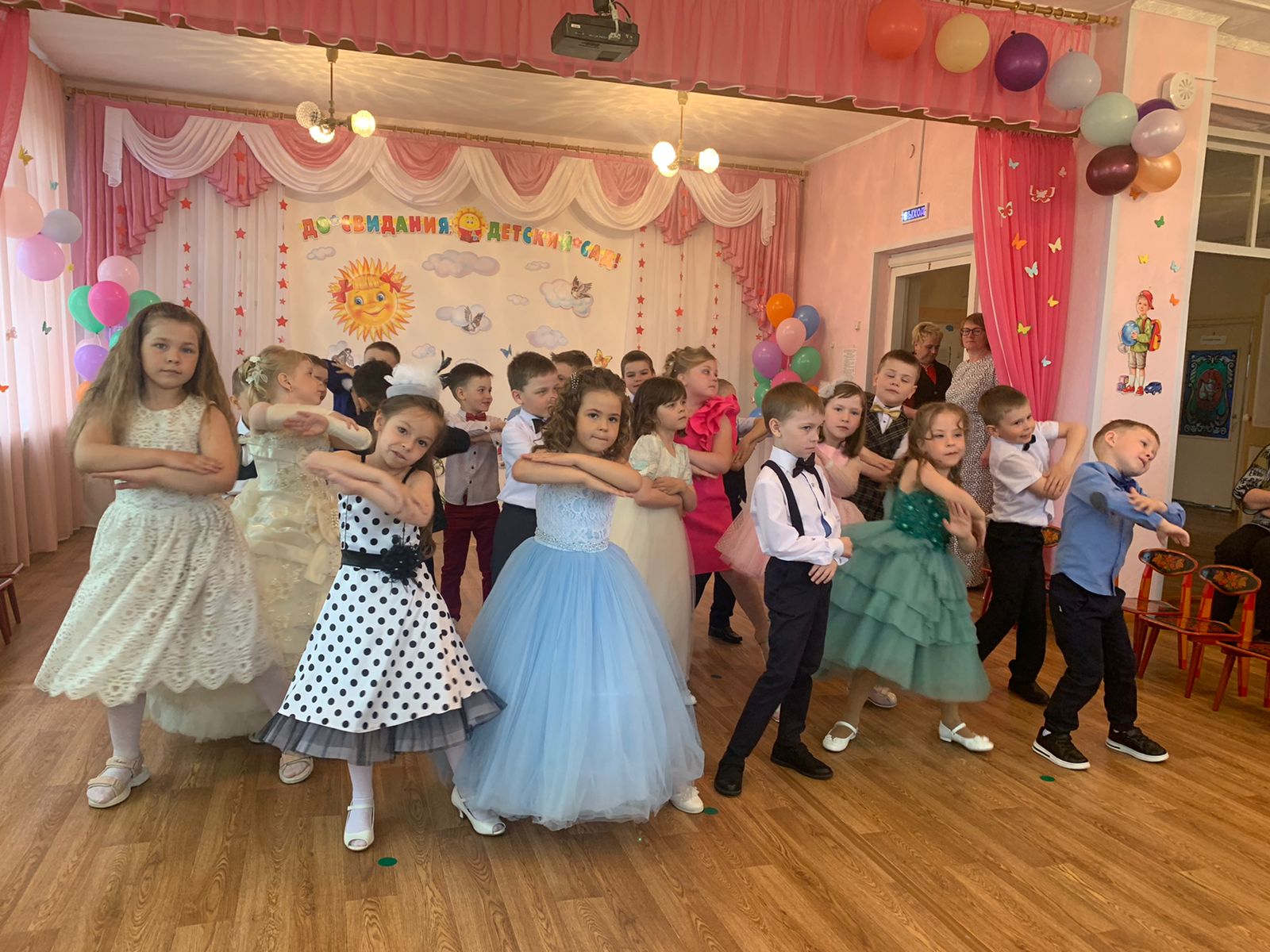 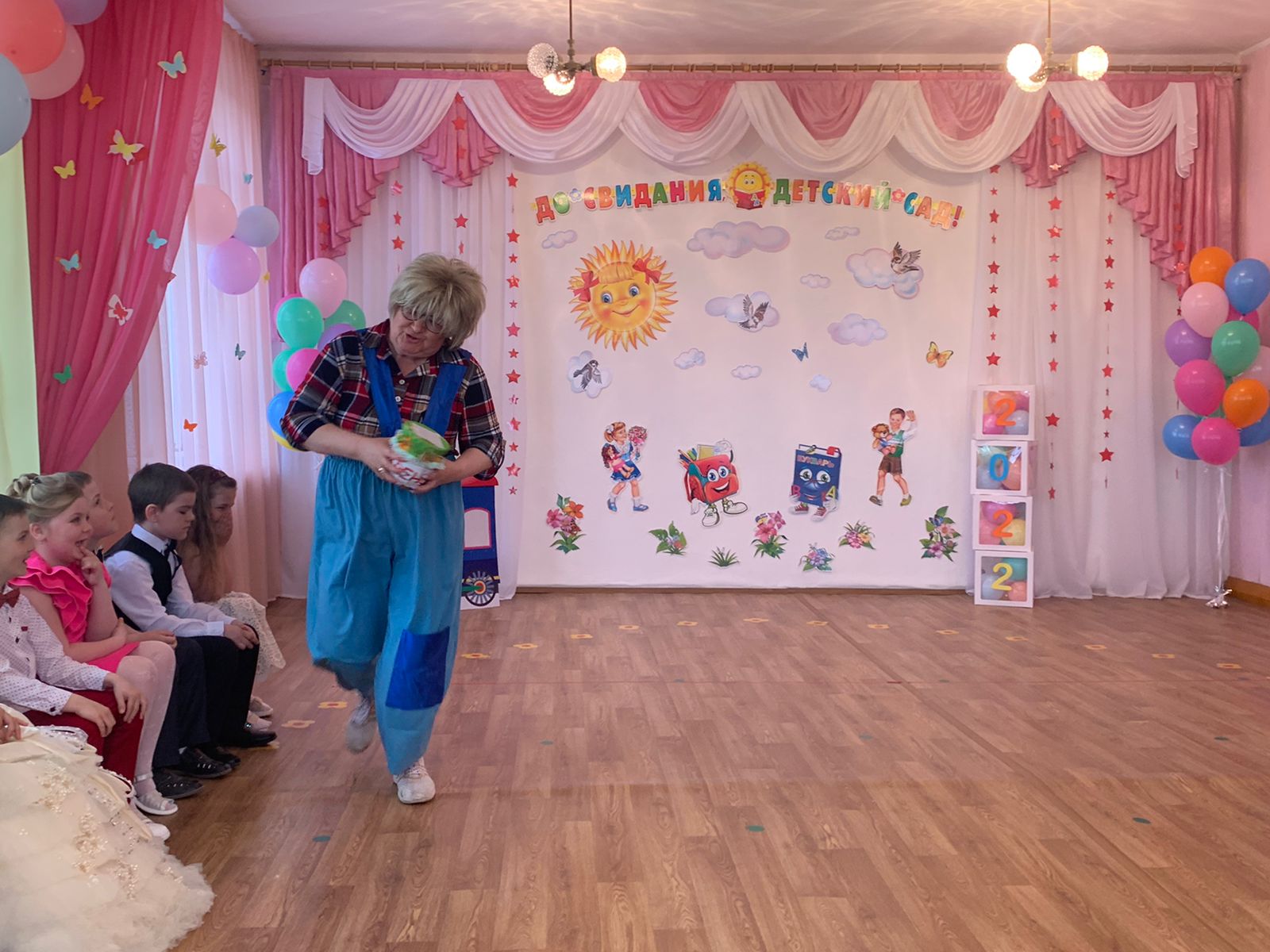 Появляется Карлсон,  играет  с детьми, загадывает загадки.Дети в ответ тоже шутки рассказывают.
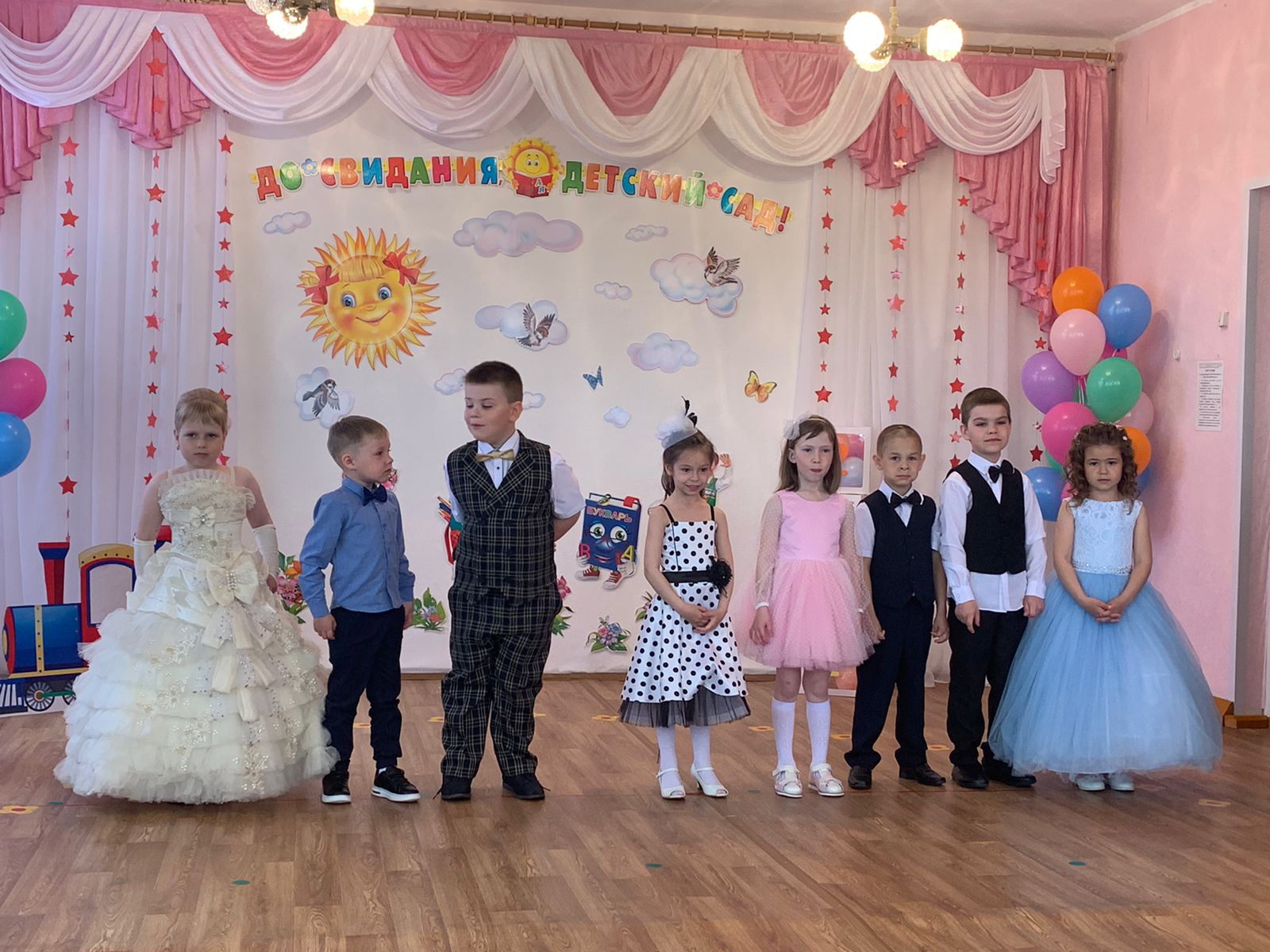 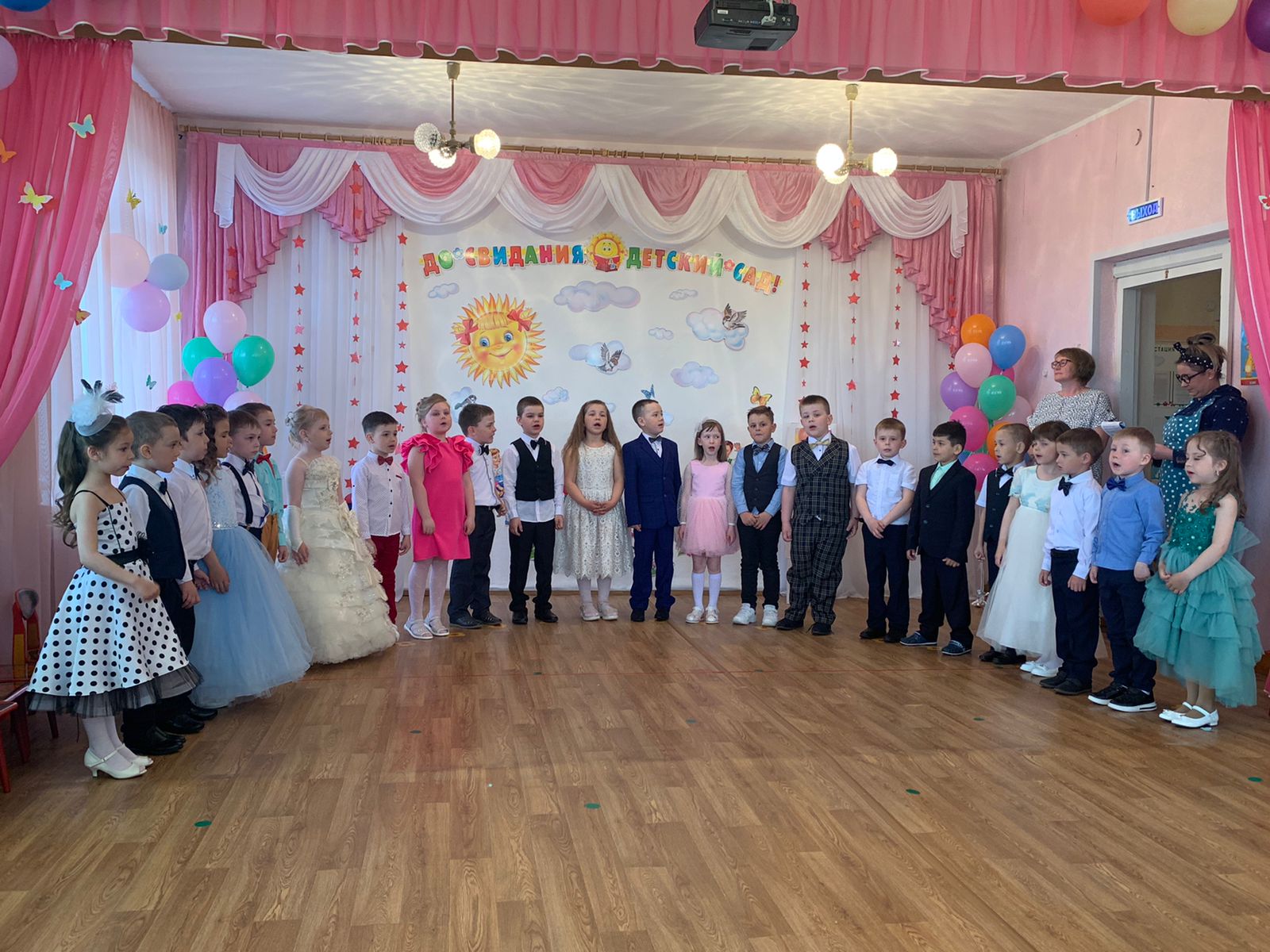 Выходит Фрекен бок, спрашивает, готовы ли дети к школе, собирается их учить. Дети в ответ поют ей песню, что они все знают…
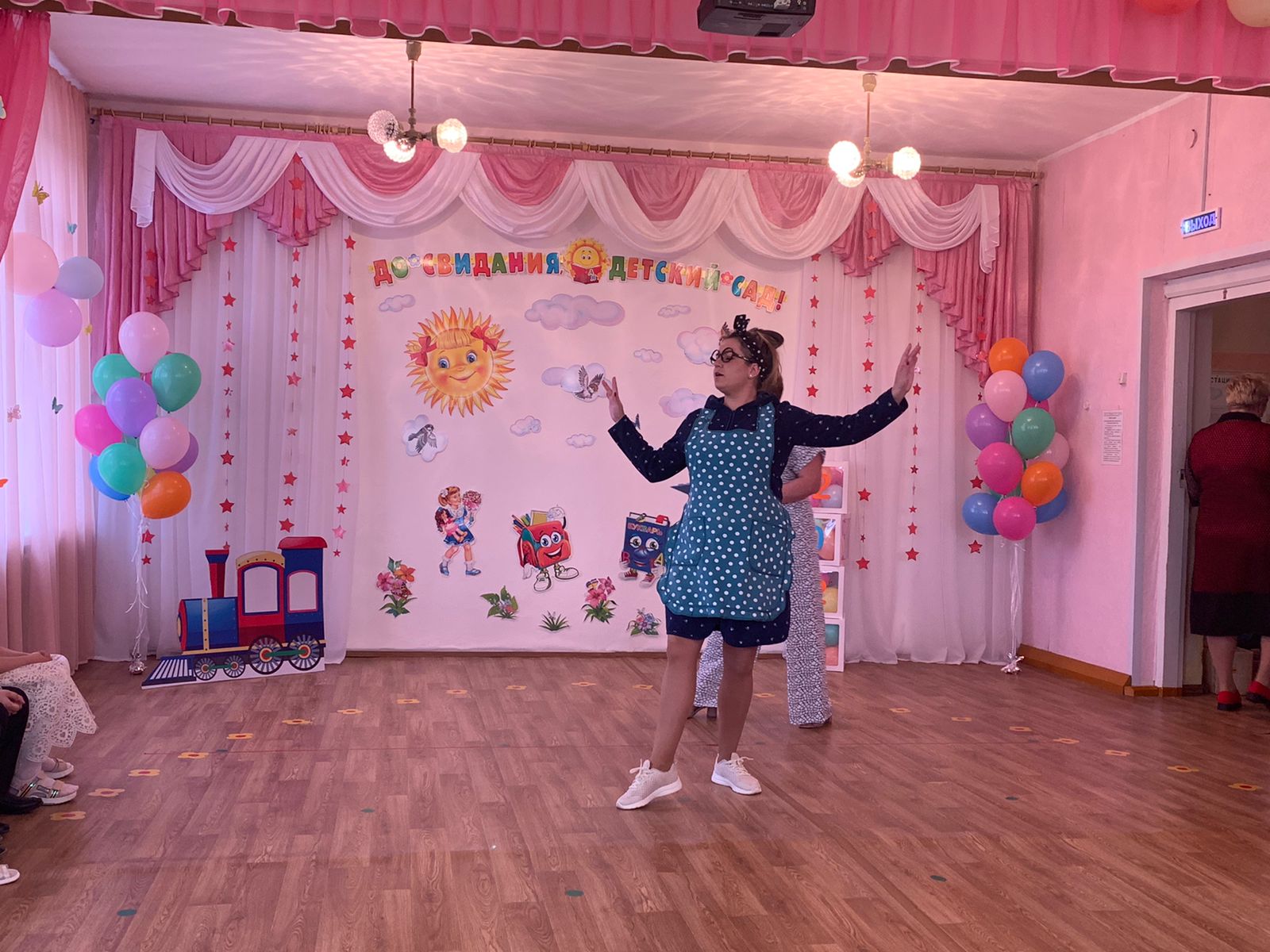 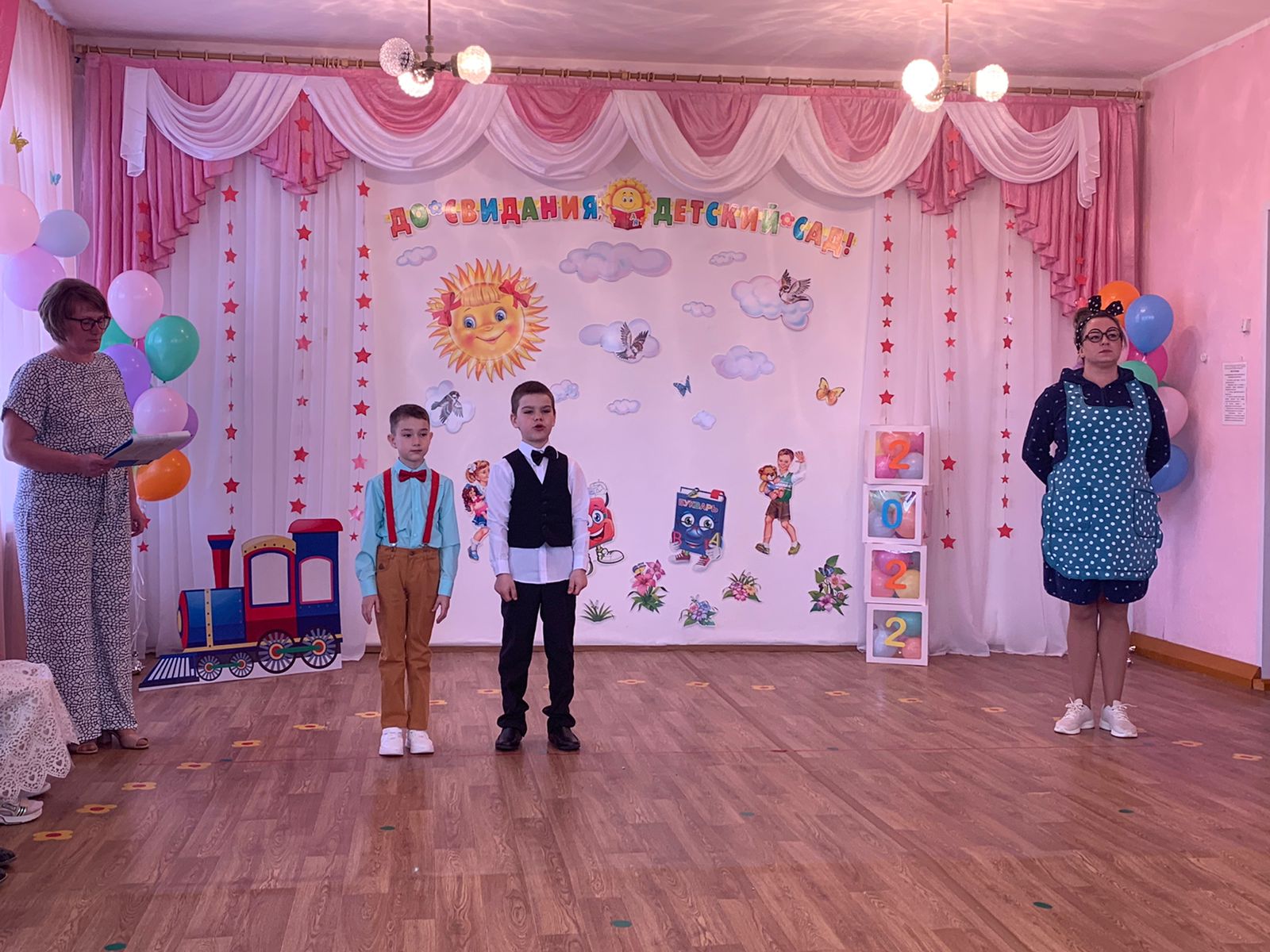 Вбегает с чемоданом взволнованный Рассеянный. Нечаянно рассыпаются свои вещи. Дети помогают разобрать вещи в чемодан Рассеянному, а книги в рюкзак.
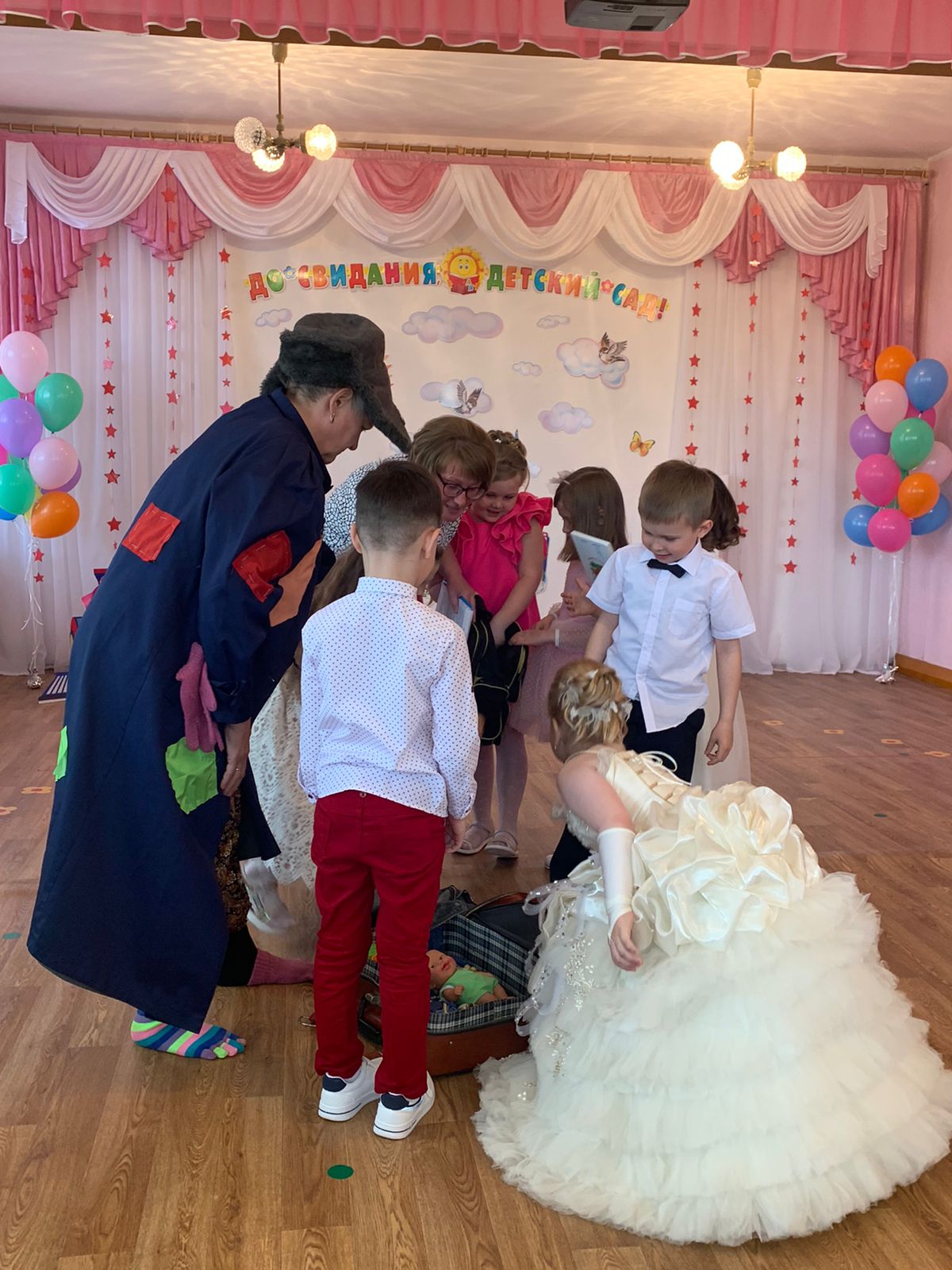 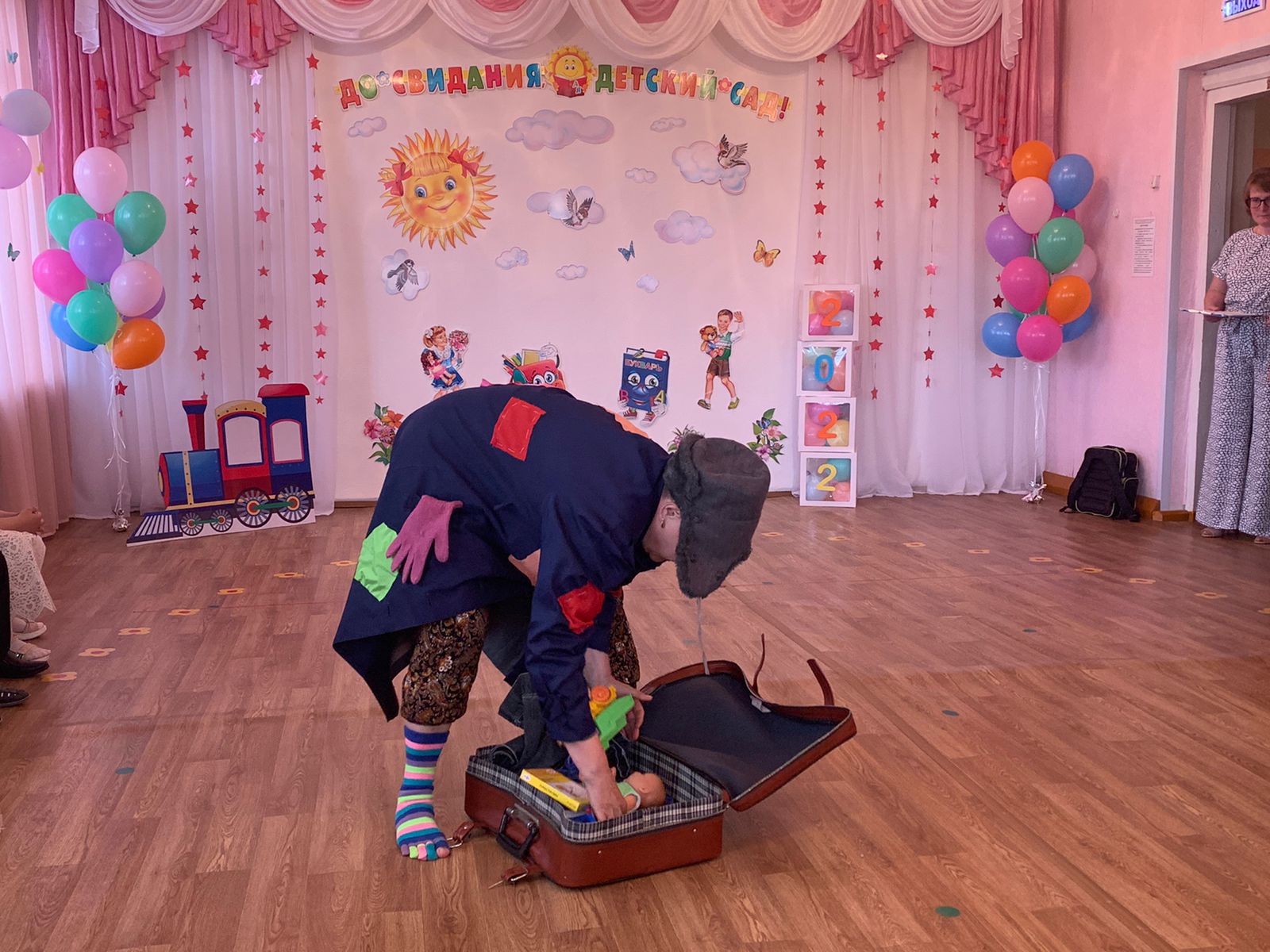 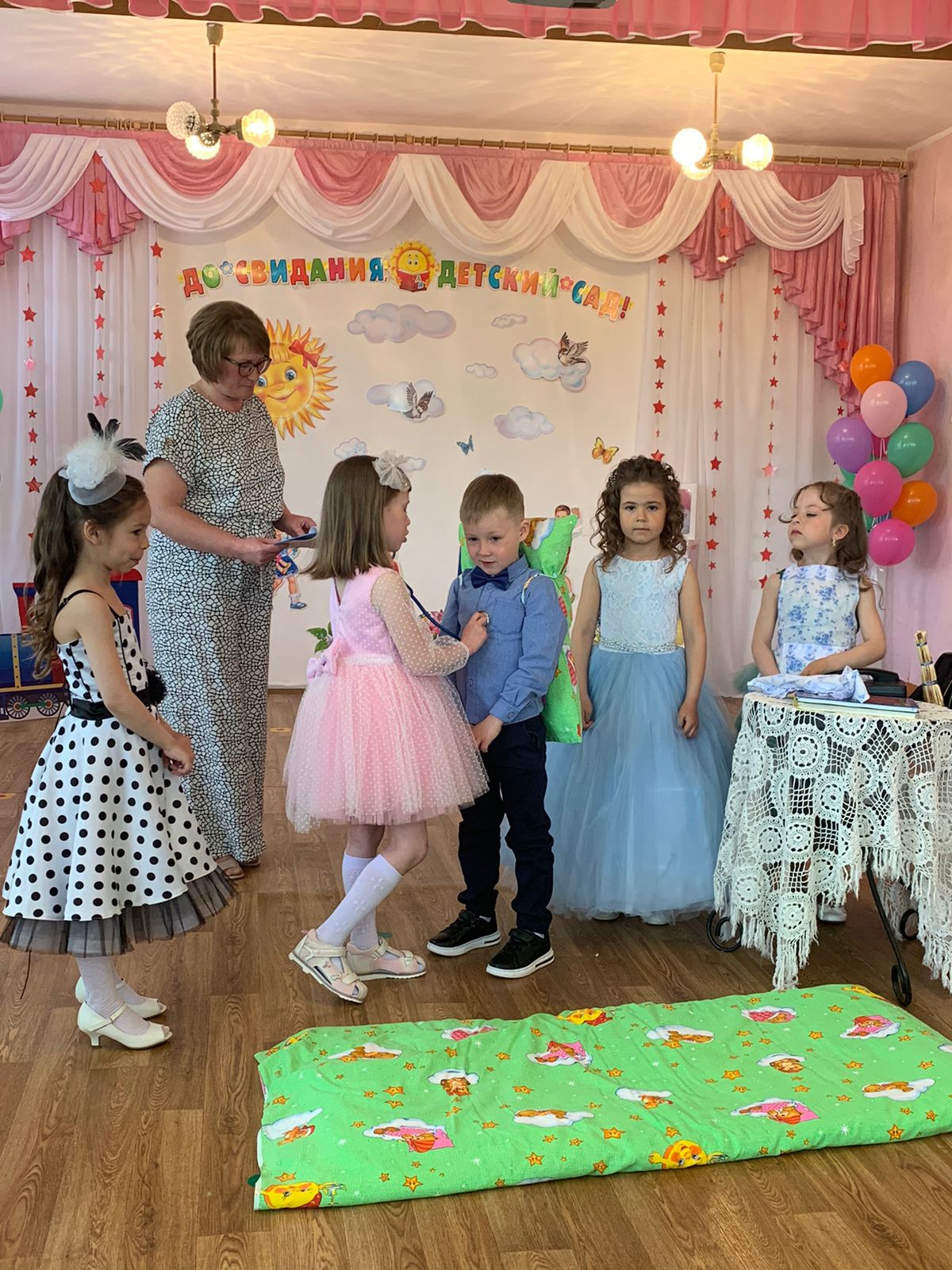 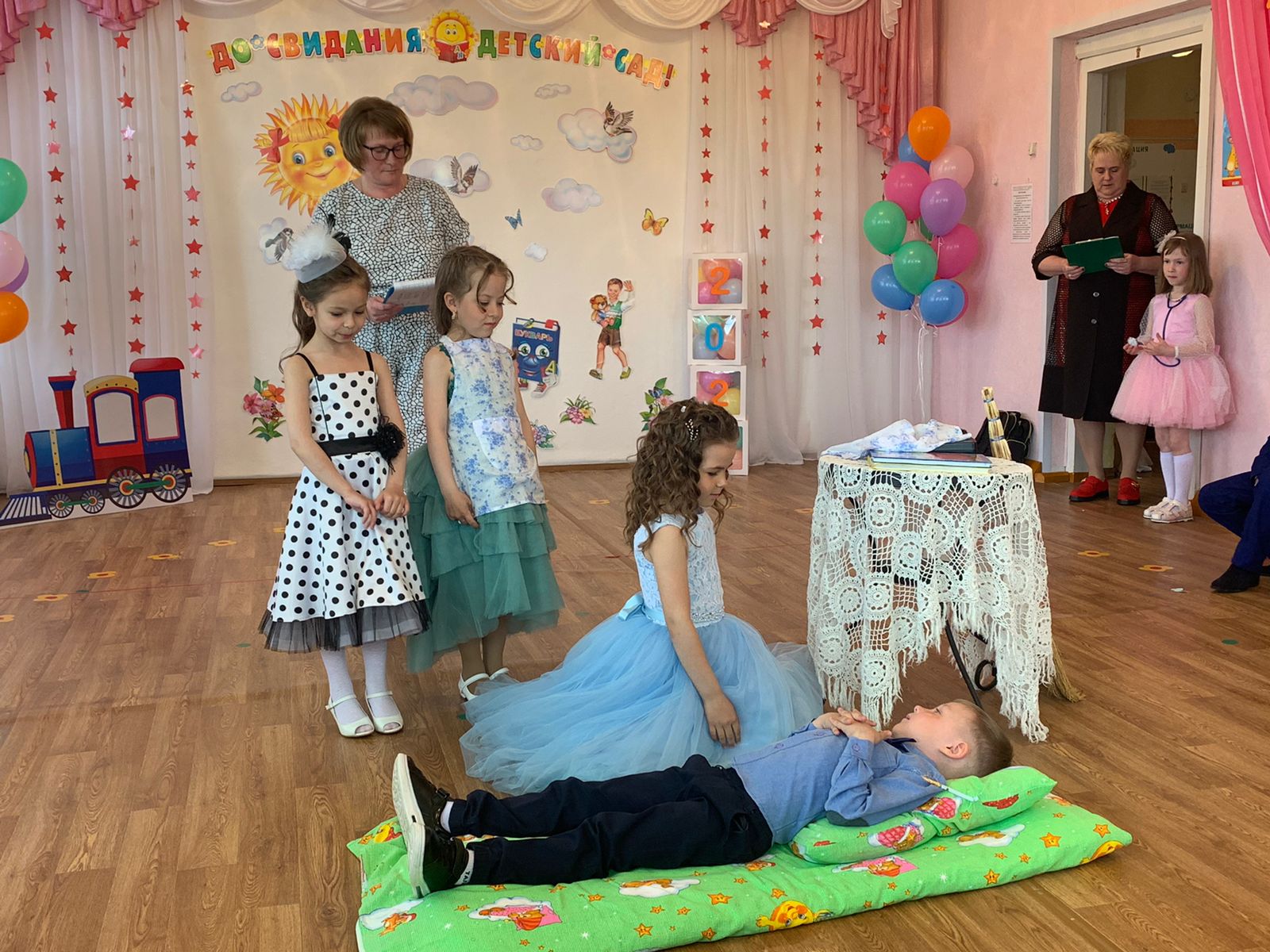 Остановился поезд, двери вагонов открылись на станция «ВЕСЕЛЫХ ИСТОРИЙ». Встречайте наших артистов!
Двери вагонов открылись. на станции «РОДИТЕЛЬСКАЯ». Мамы и папы с детьми танцуют общий танец.
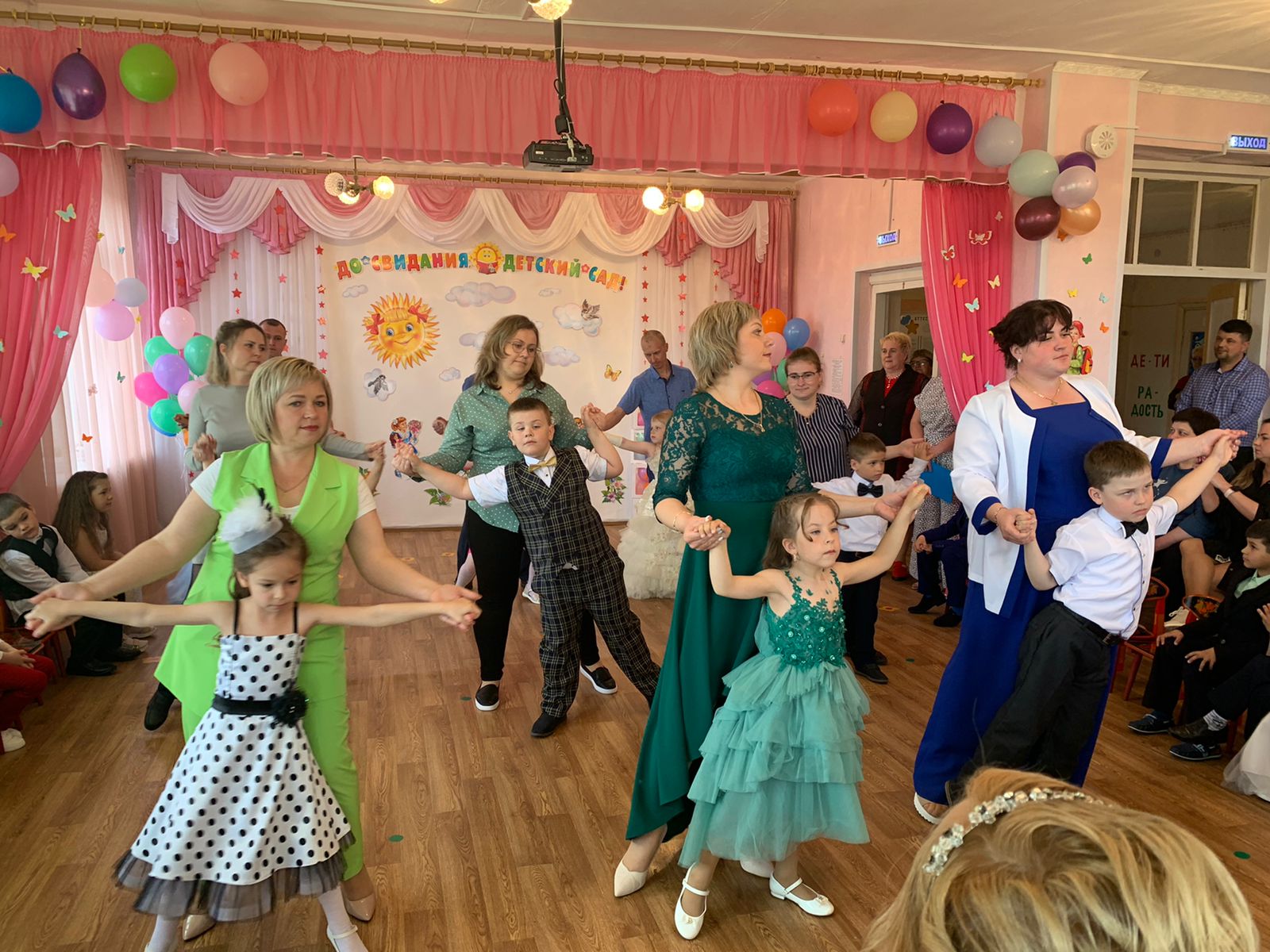 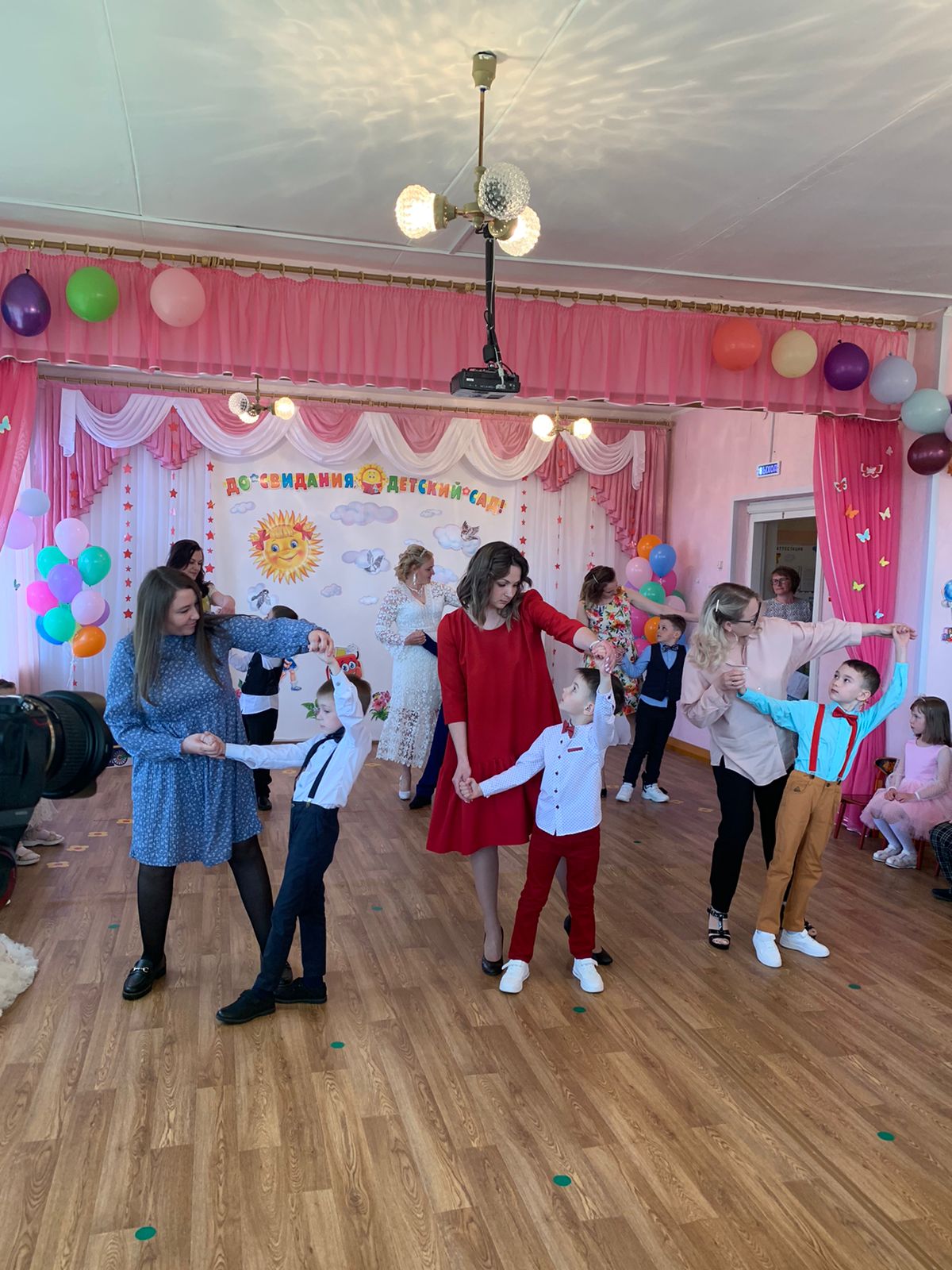 А мы очутились на нашей конечной станции «ПРОЩАЛЬНАЯ». Танец сыновей с мамами.
Поздравление детей и сотрудников родителями.
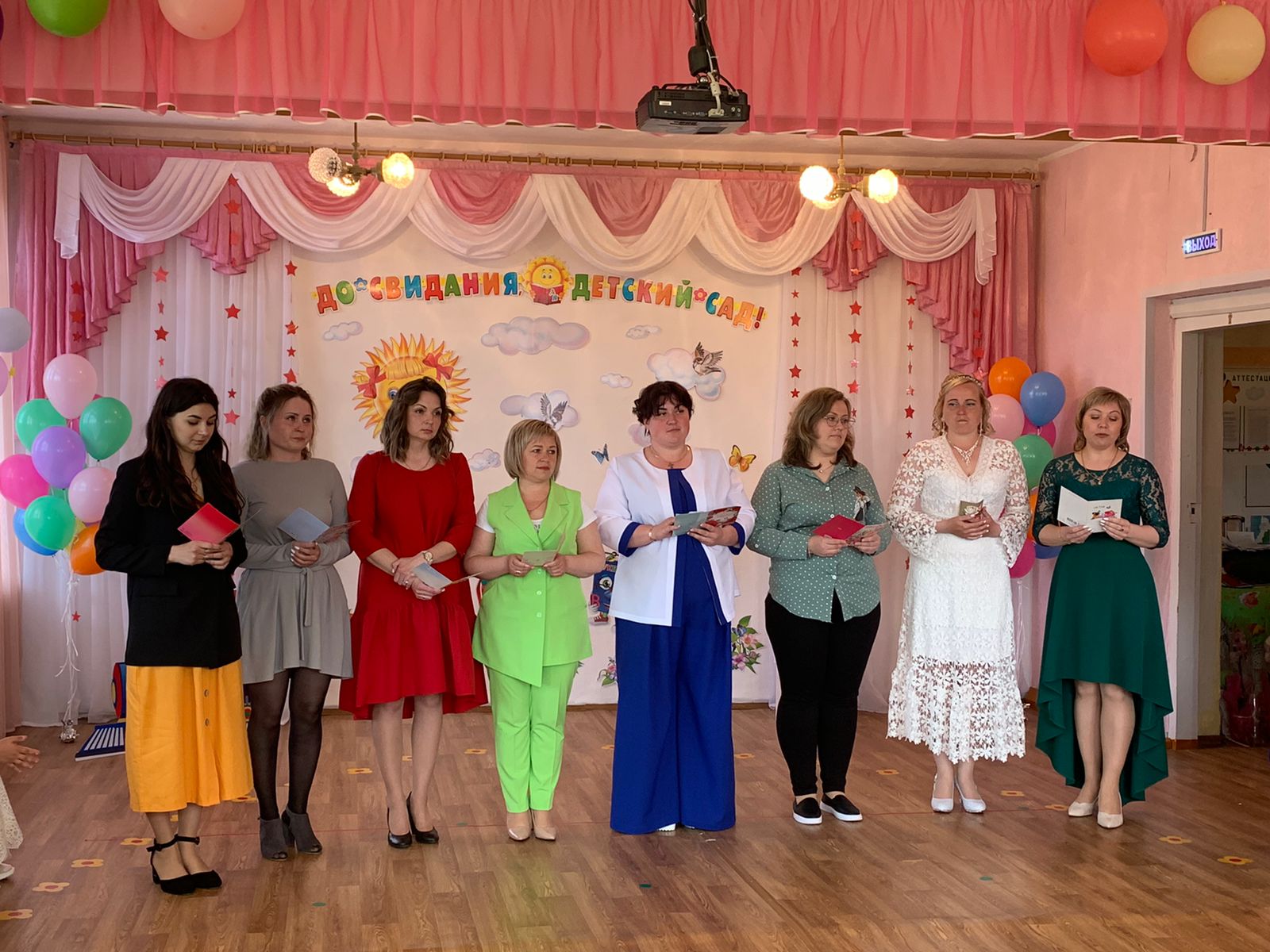